The proximal open wedge osteotomy with an Interlocking Plate for the correction of moderate to severe Hallux valgus
Interlocking Plate and screw
Indication
Hallux valgus
conservative to uncontrollable complaints
Intermetatarsal angle> 15 °
no arthritis in the Metatarsophlangal joint
TMT stable
MT I shorter MT II
1.) Measurement of the hallux  valgus      angle and intermetatarsal angle
2.) Determination of the degree and position of the osteotomy
Operative technique Mobilisation MTP 1
Intermetatarsaler incission I / II level MTP 1
Mobilization of the Sesammoid
Cutting of Tendon M. adduktor hallucis
Incision of lateral capsule MTP 1
„lateral release“
OP-Technique: surgical access
Mediodorsal Incission of TMT 1 till basic of proximal phalanges
Surgical technique
Osteotomy and add the plate
Insertion of the plate
Fill the osteotomy with the spongiosa
Pre- and postoperatively X-ray
Postoperative treatment
forefoot relieving shoe for 6 weeks
suitable bandage 
Removing of suture after 12-14 days
Final X-ray controll after operation 6 weeks
Start of complete burden
Pre- and postoperatively
Pre- and postoperatively
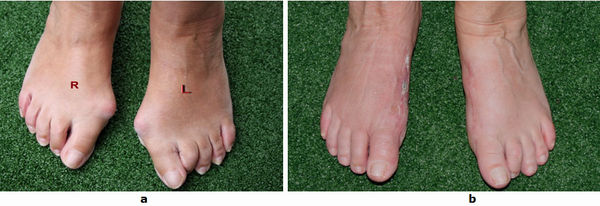 Condition before (a) and after surgery (b)
Summary
simple technique
Reproducible
controlled, complete correction of the IMA
stable after surgery
Prevention of elevation and shortening MT 1
No Transfermetatarsalgia
Advantage
good three-dimensional correction possibilities
Combinations with distal operation
no shortening of the MT I
lower risk of postoperative Transfermetatarsalgia
comparatively shorter learning curve
Thank you so much for your attentionProf.Dr.med.Y.M-Goudarzi